Национална кампания„ Да бъдеш Баща „
Баща за пример
в III а клас СОУ „ Хан Исперих „, гр. Нови пазар
с класен ръководител г- жа Денка Сейкова
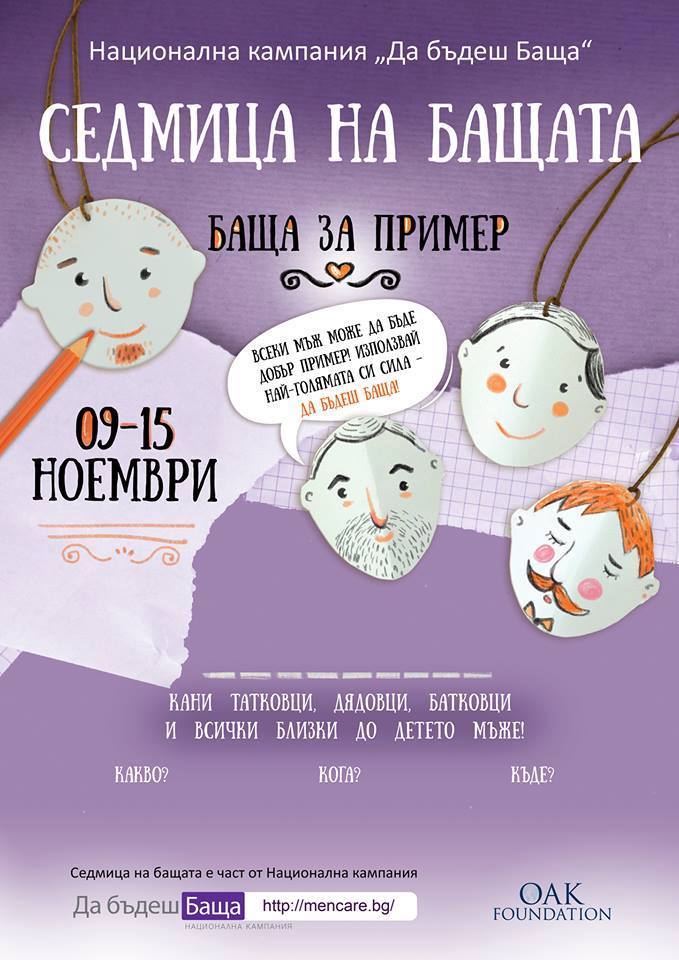 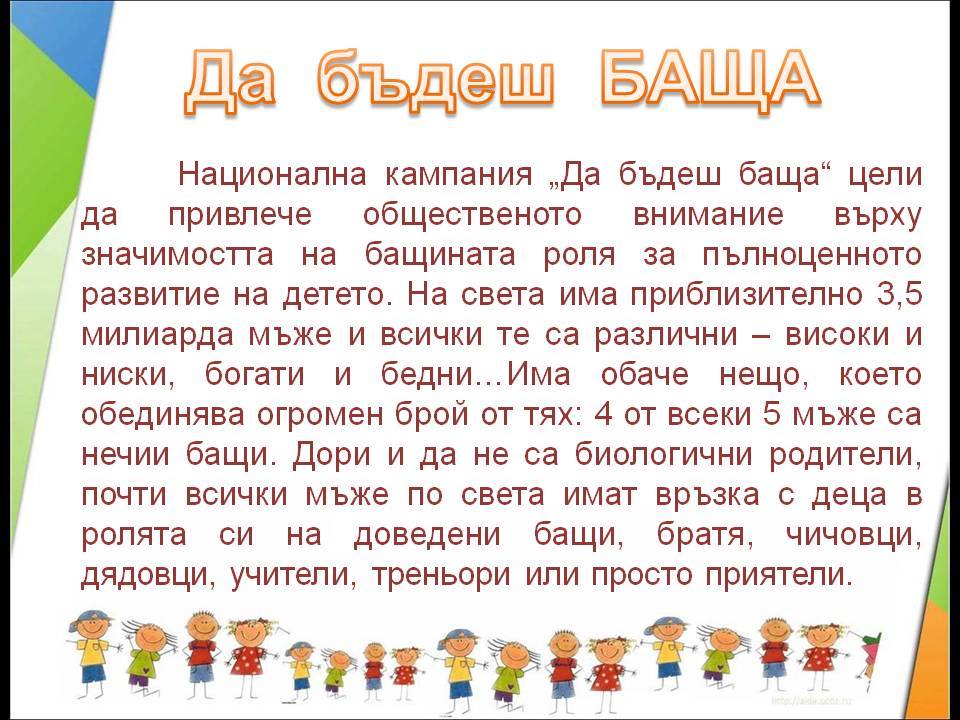 Посрещнахме първите си гости.Първи беше при нас чичо Иван - фотограф
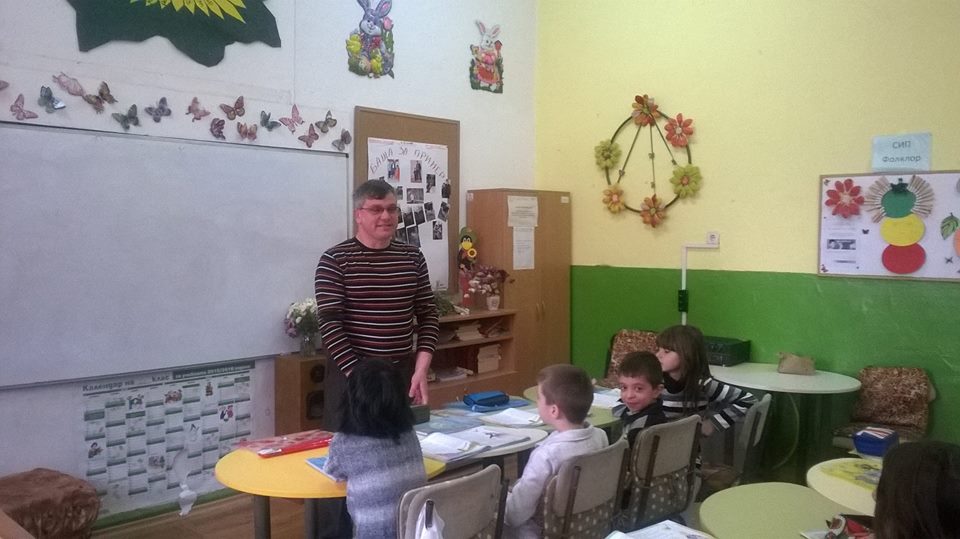 Беше интересно
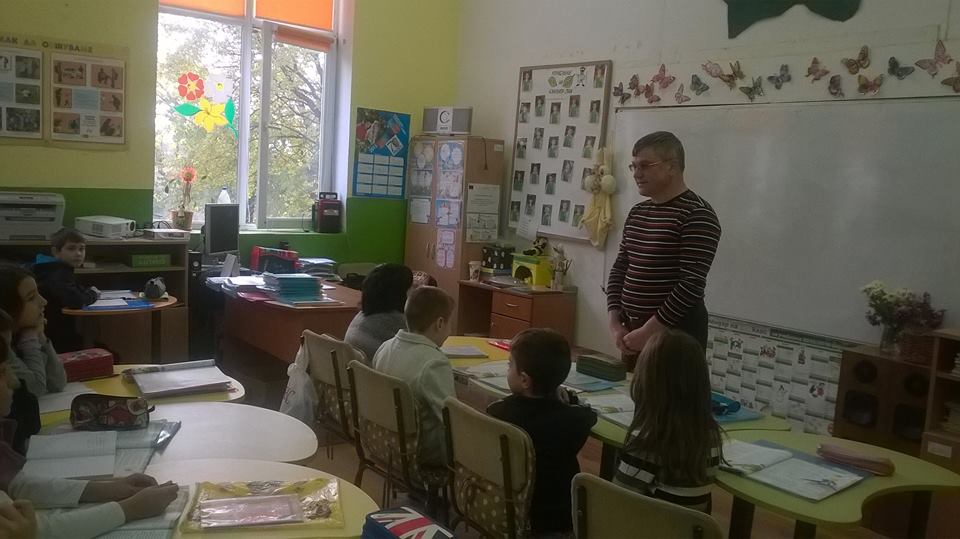 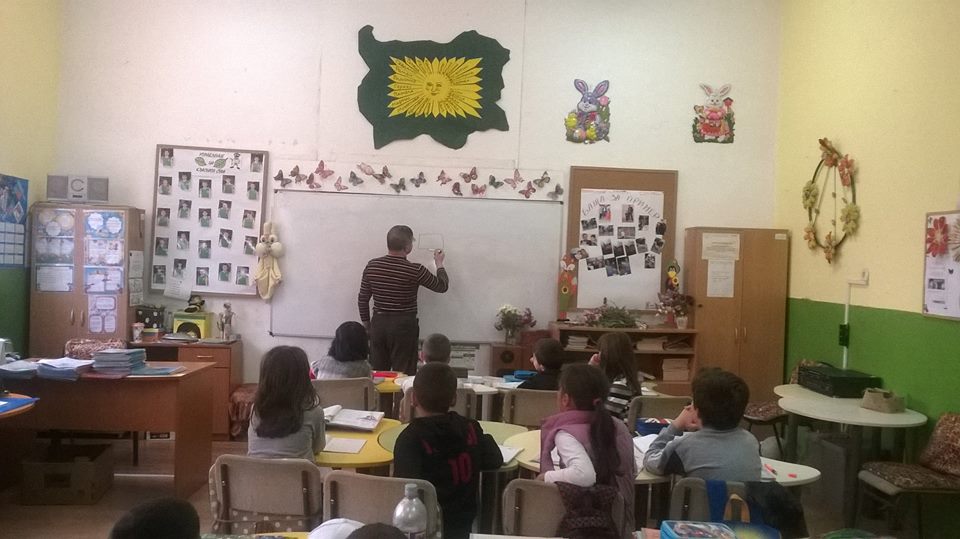 Снимахме се за спомен
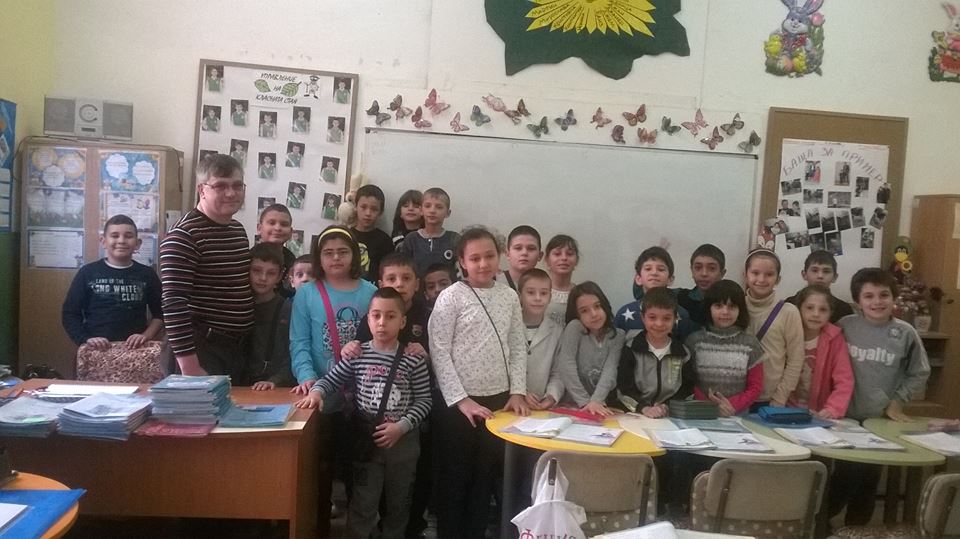 След това гост ни беше полицай. Поканихме приятелите си от IV а клас с г-жа Янчева, за да бъдем заедно. Разбрахме много важни и интересни неща.Имахме много въпроси.Трудно го пуснахме да си отиде
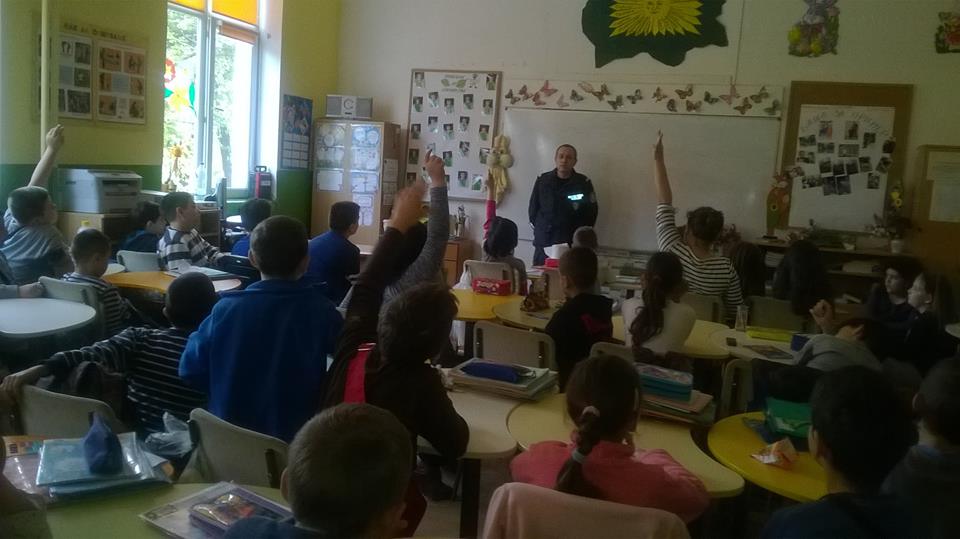 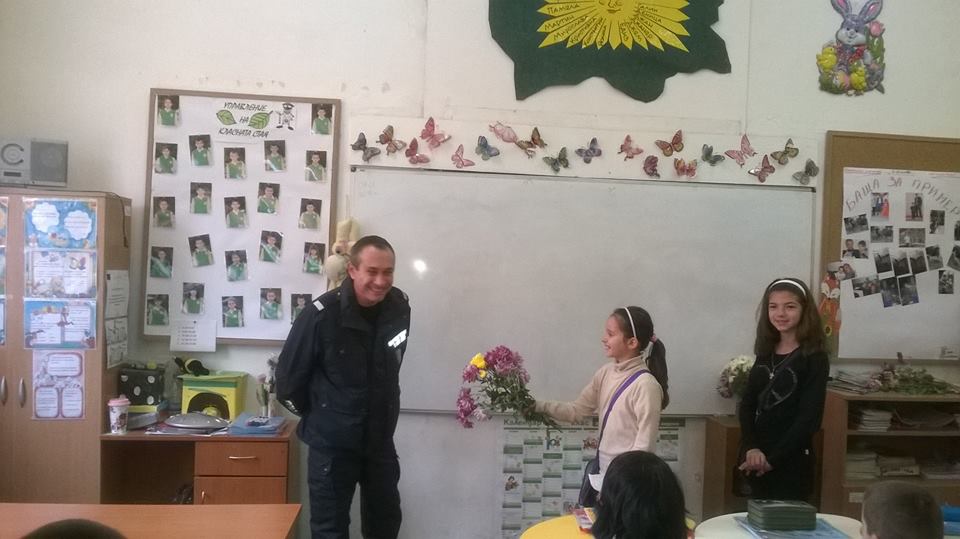 Снимка за спомен
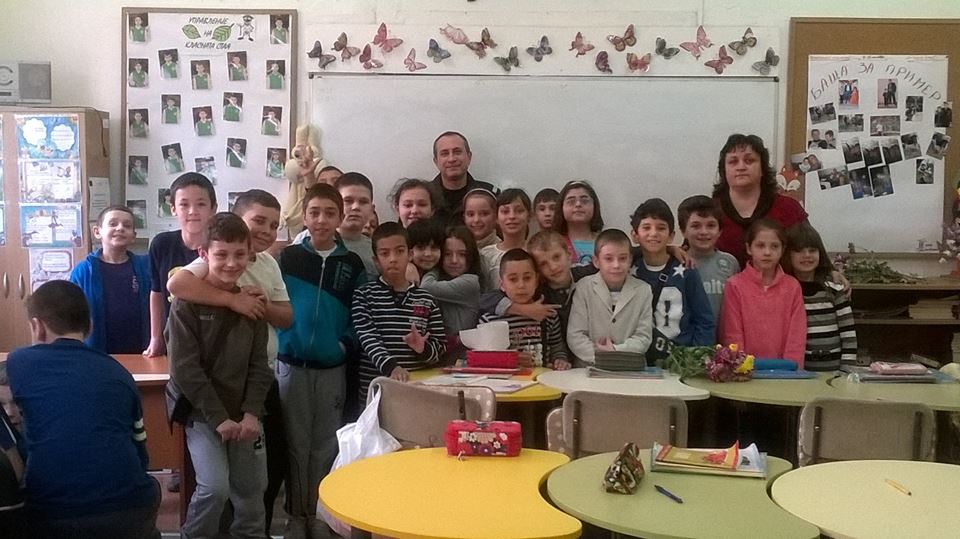 IV а клас и г-жа Янчева
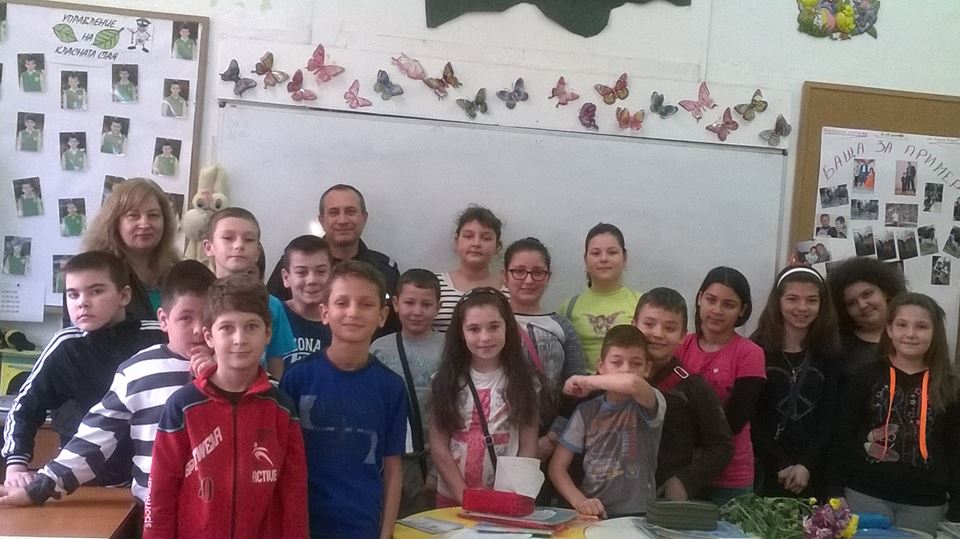 Трудно се разделихме
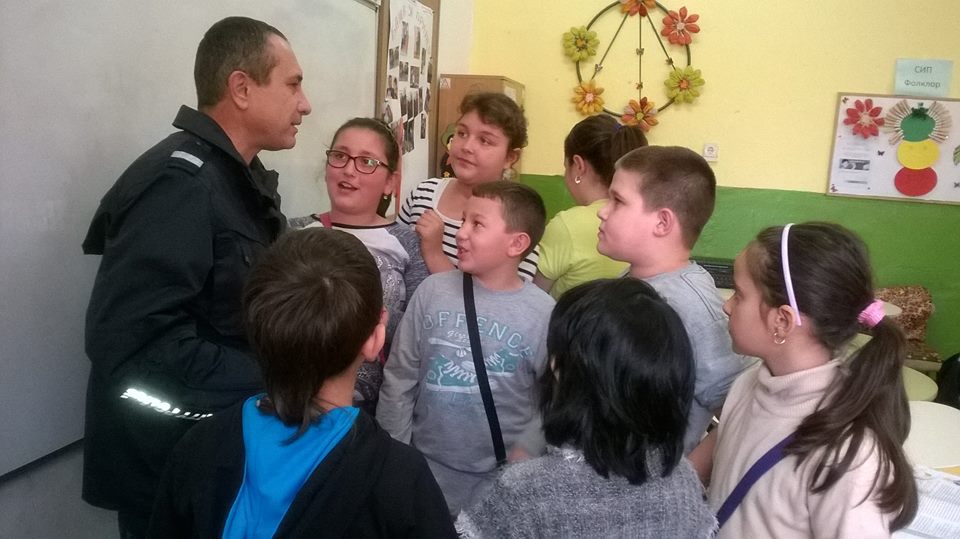 Много вълнуваща беше и срещата с баткото на Йоанна, който е футболист.
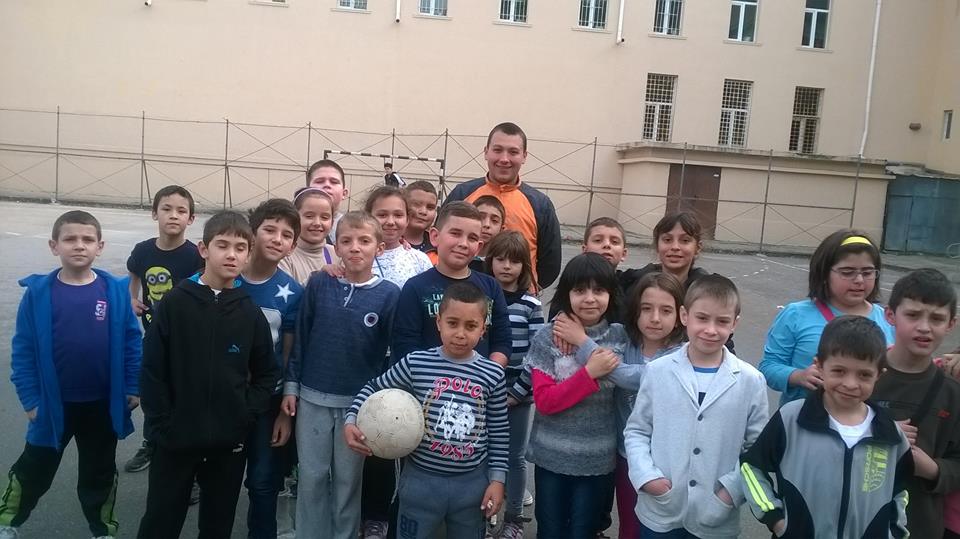 Научихме тънкости от футбола
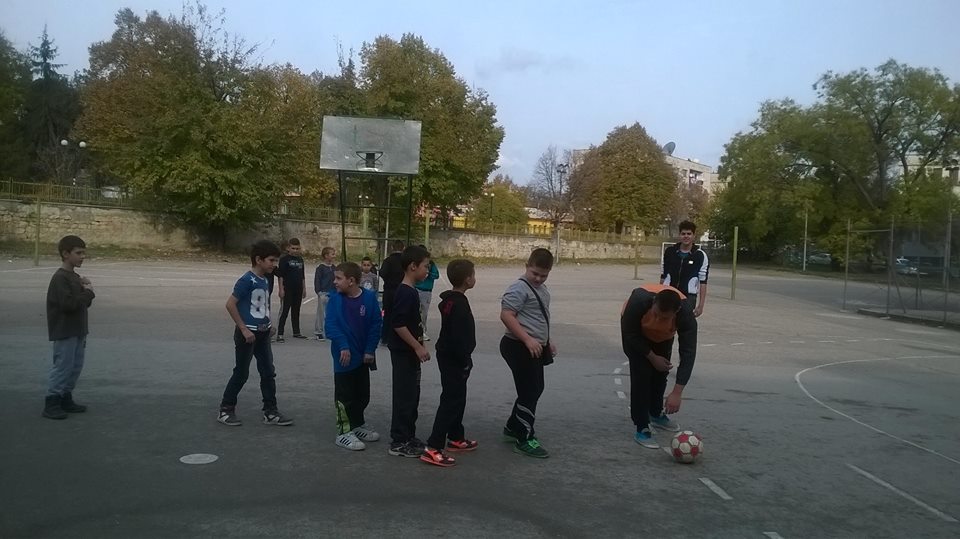 Играхме  сериозно
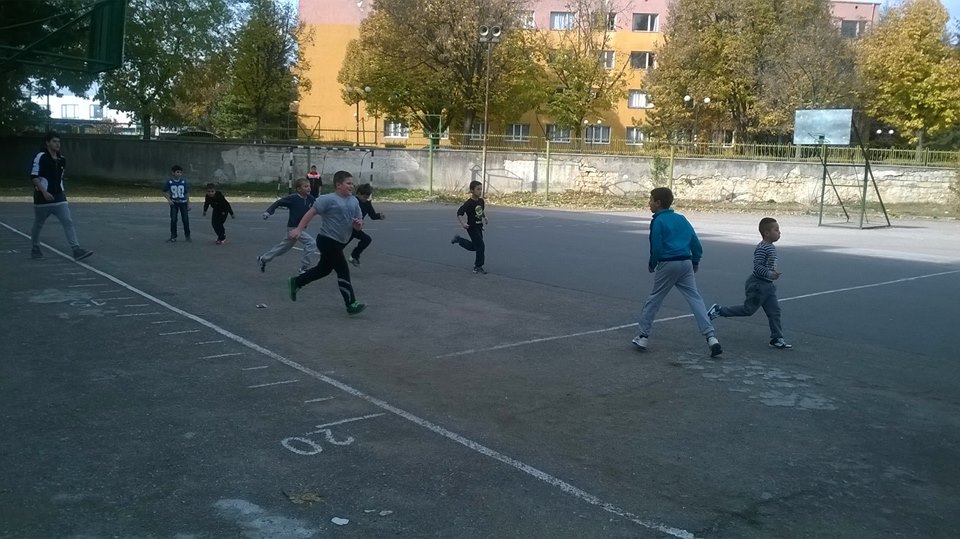 Снимка с треньора
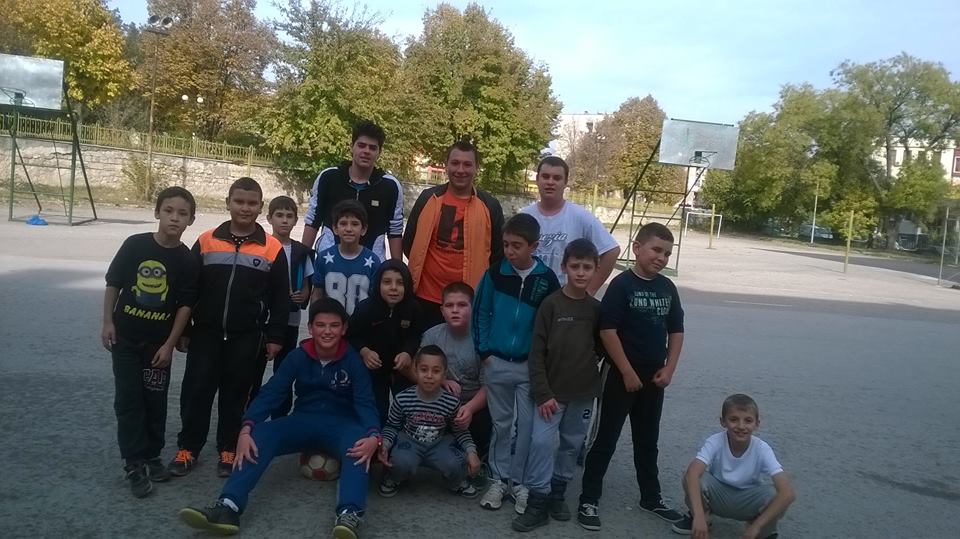 Гост ни  беше  и Севдалин Стоичков - рейнджър взел участие в мисия в Кербала.
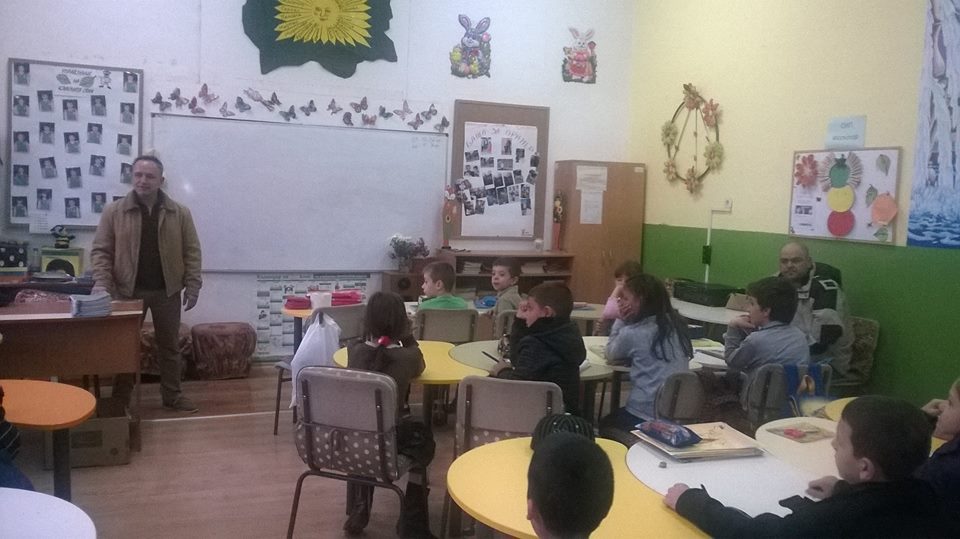 Разгледахме снимки
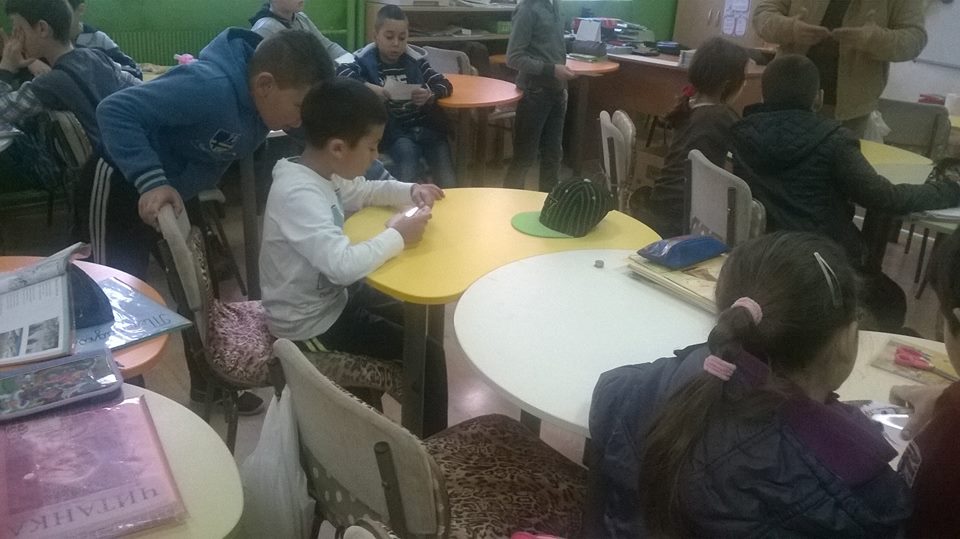 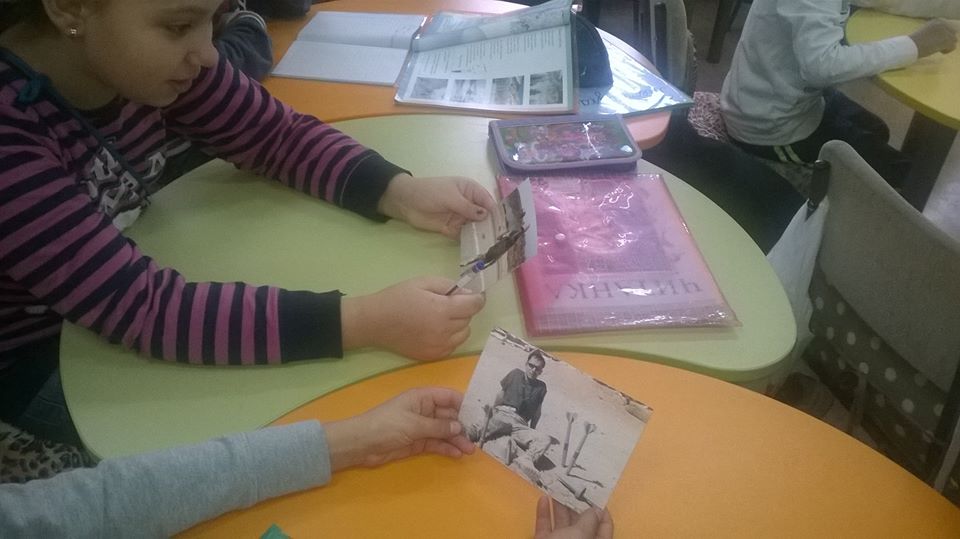 Пренесохме се на бойното поле
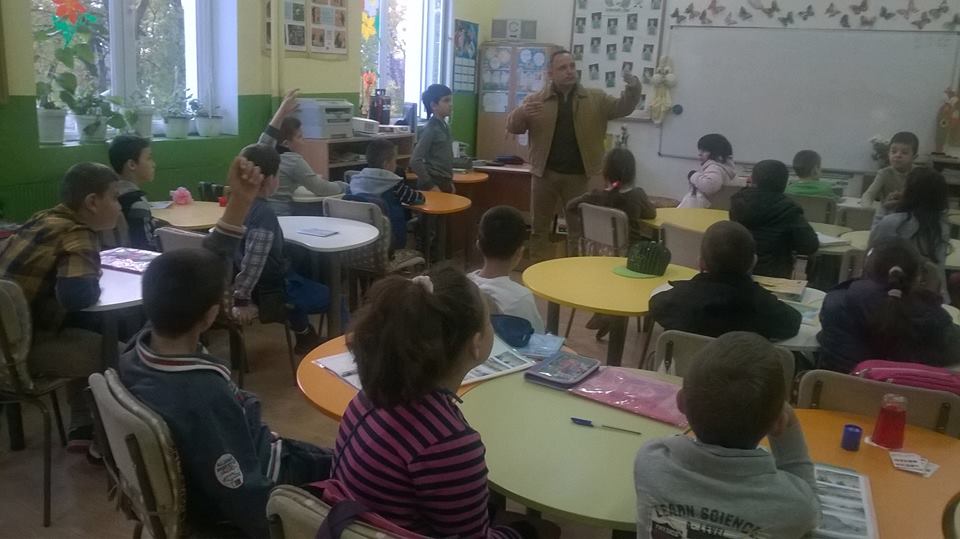 Снимка за спомен
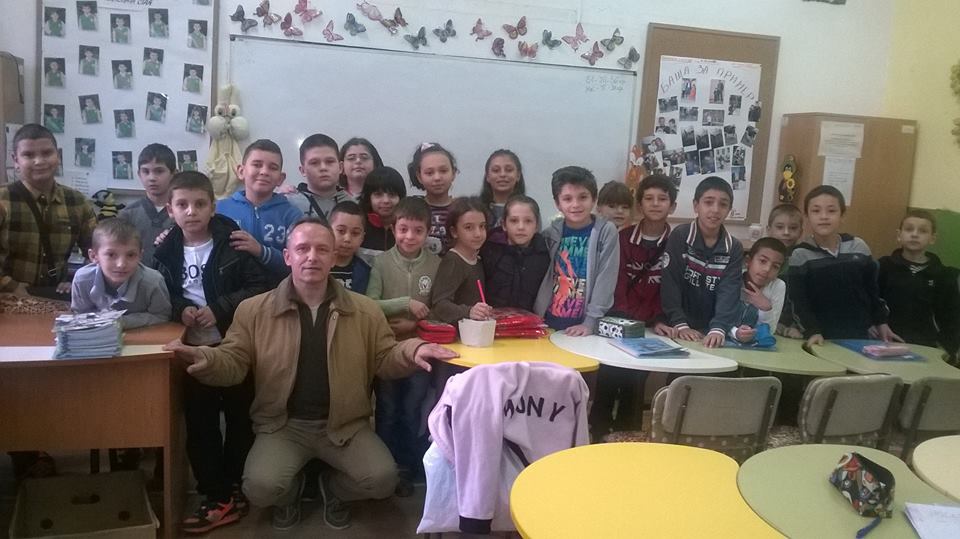 Гост ни  беше  и бащата на Деница. Той работи във фирма " Ново Стъкло" -Чичо Митко
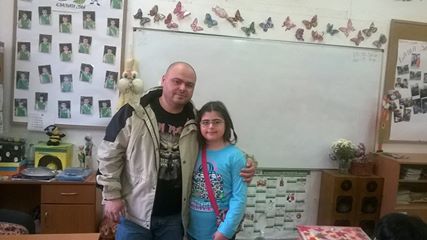 Разказа ни за пътя на чашата
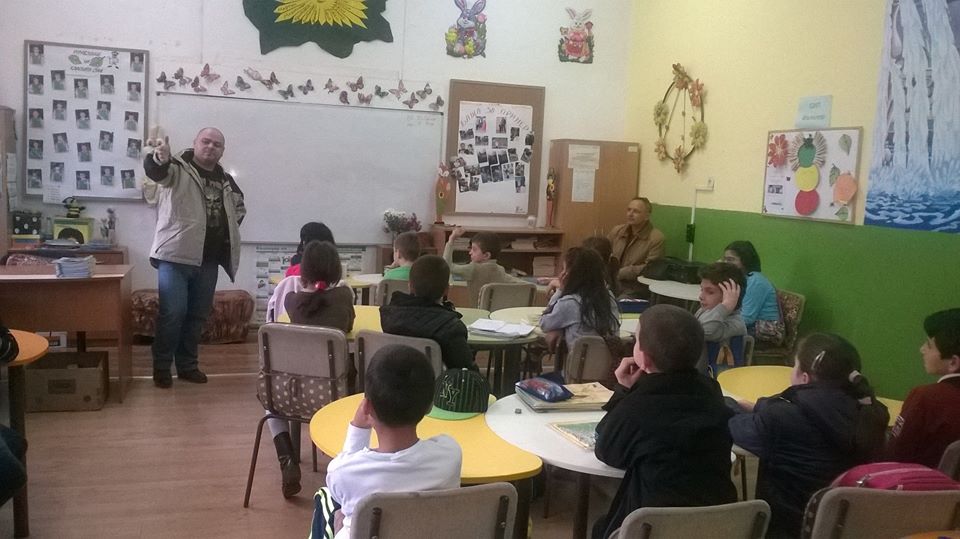 Нямаме търпение да отидем на работното му място
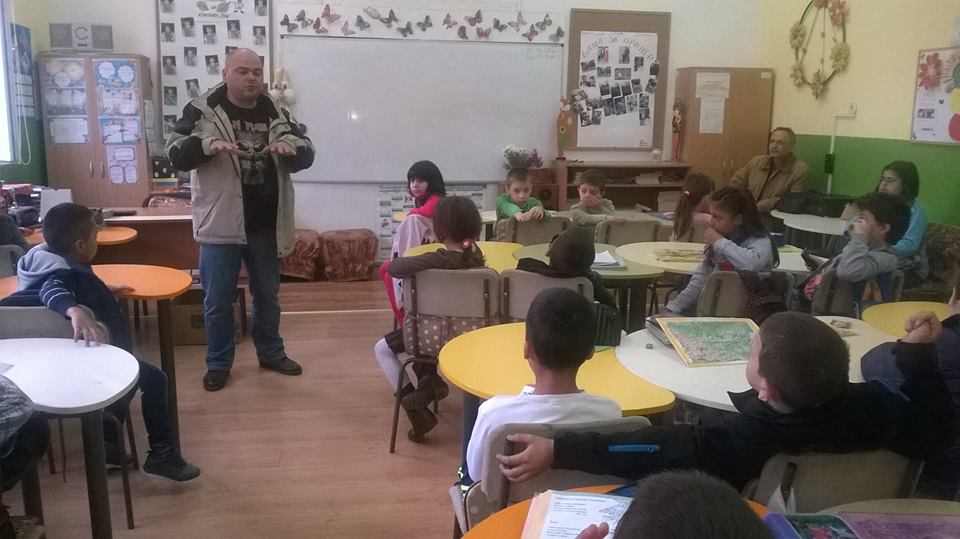 Снимка за спомен
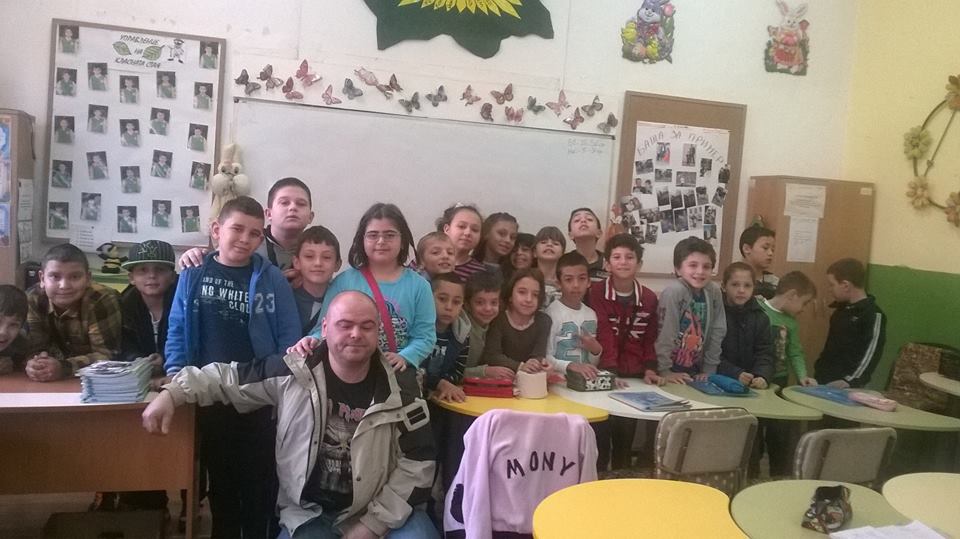 Следващата ни среща беше много интересна с чичо Живко - пчелар и наша охрана в училище.
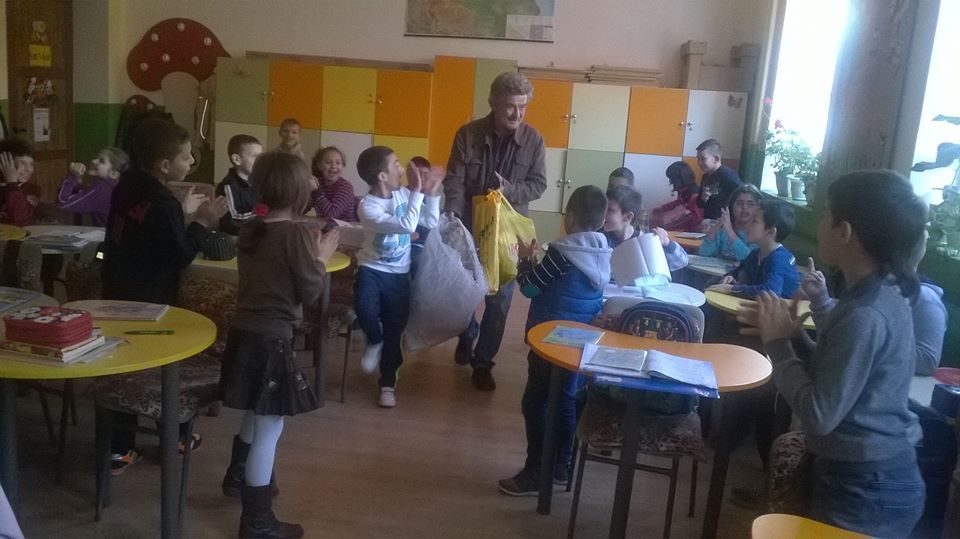 Видяхме пчелна рамка
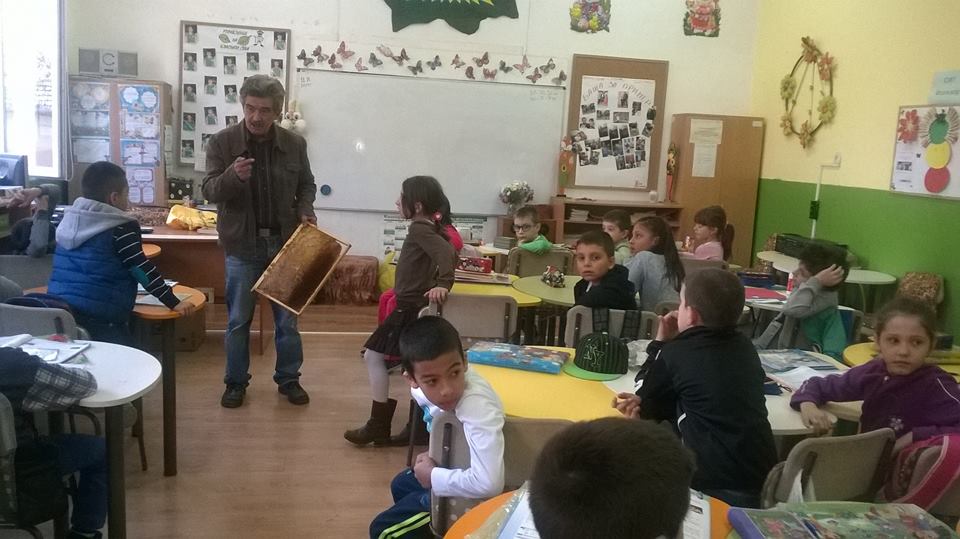 Разбрахме какво е основа
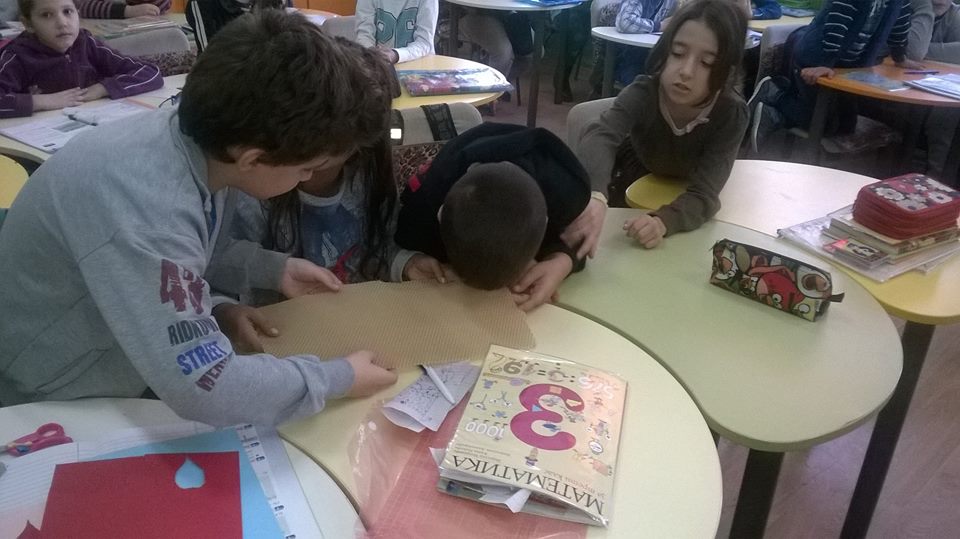 Тръвна – интересно жилище за пчели
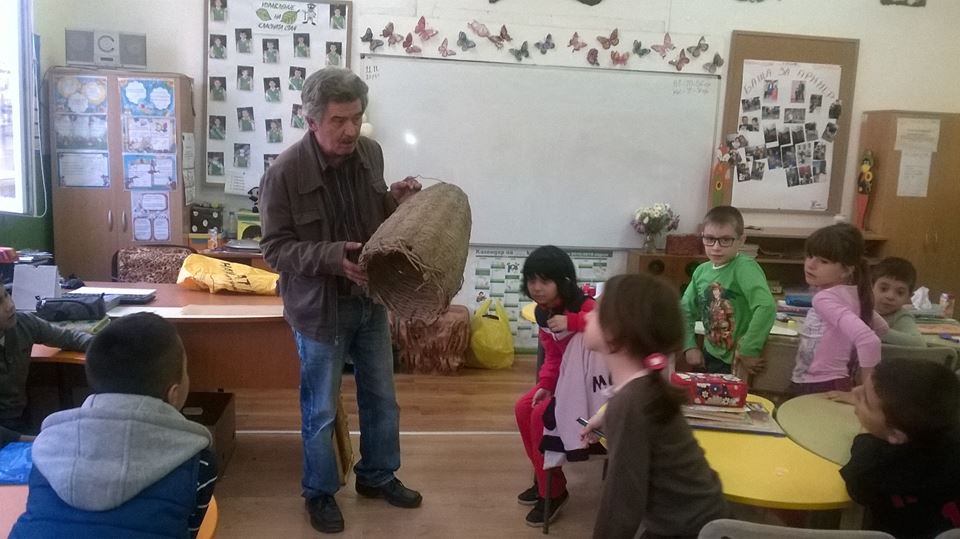 Направихме си снимки
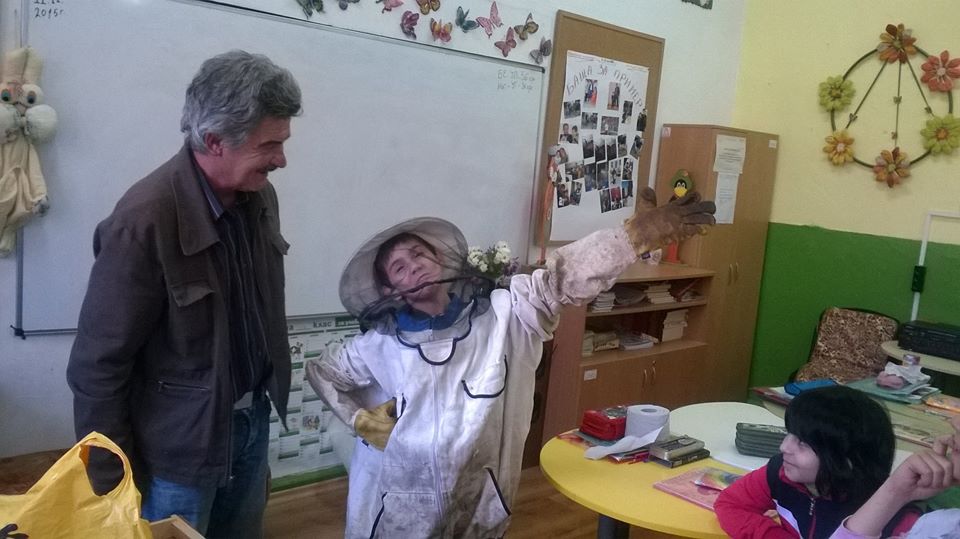 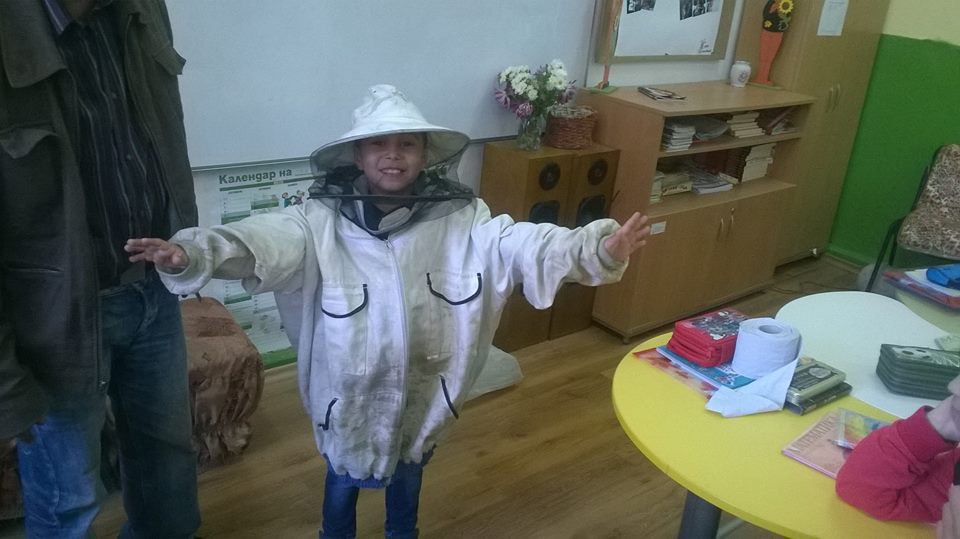 Снимка за спомен
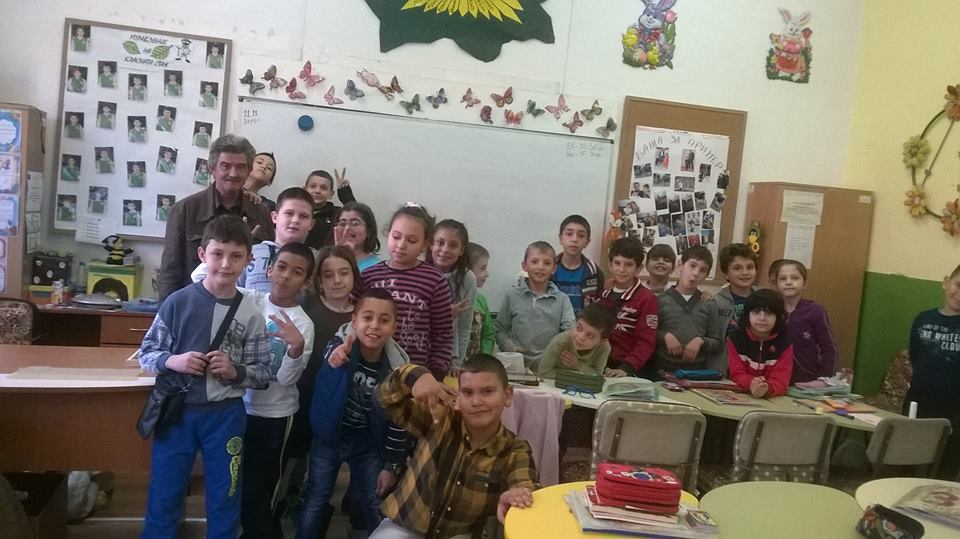 Бащата на Антон също беше наш гост
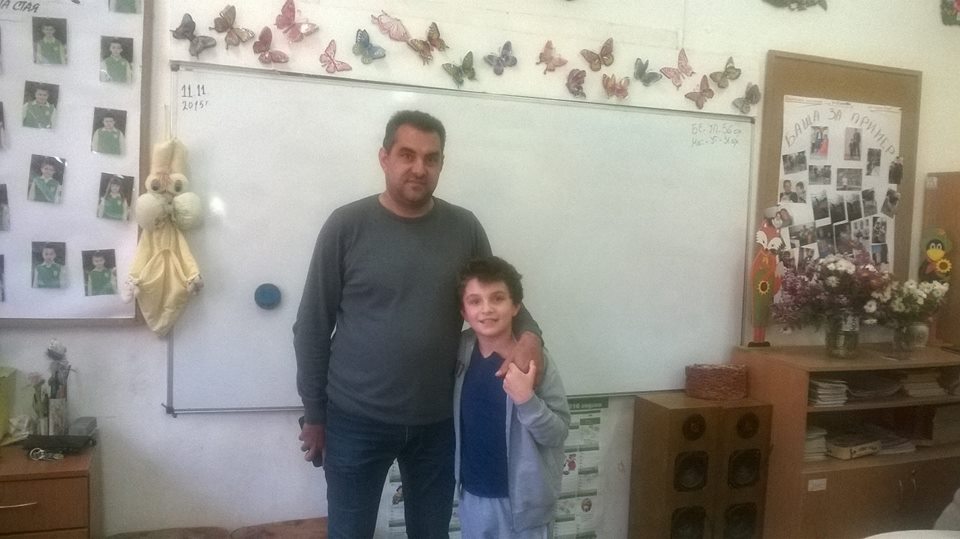 Той е земеделски производител Показа ни своята техника
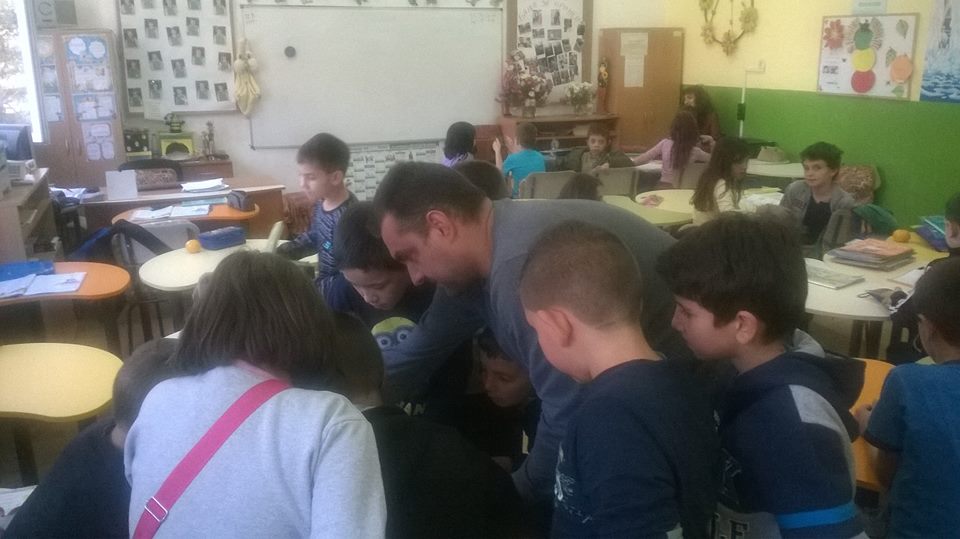 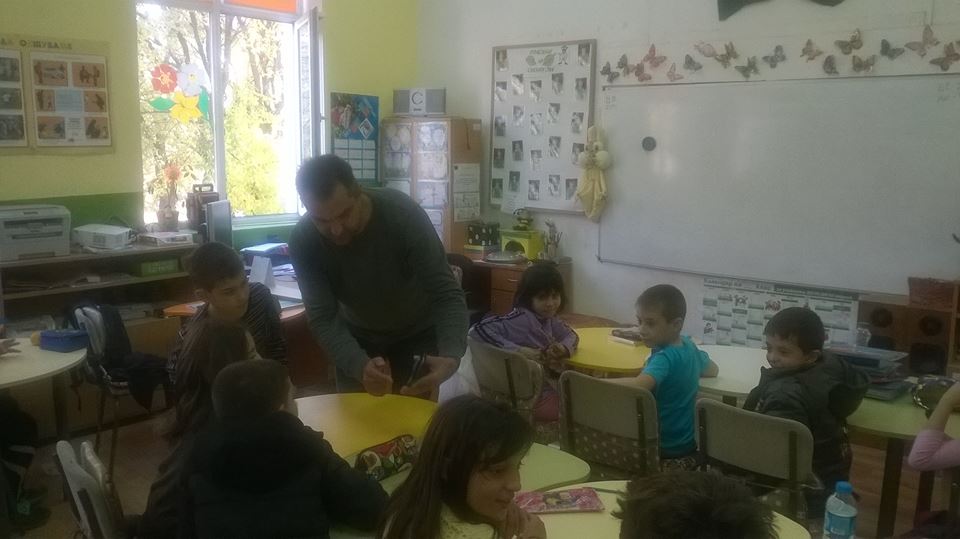 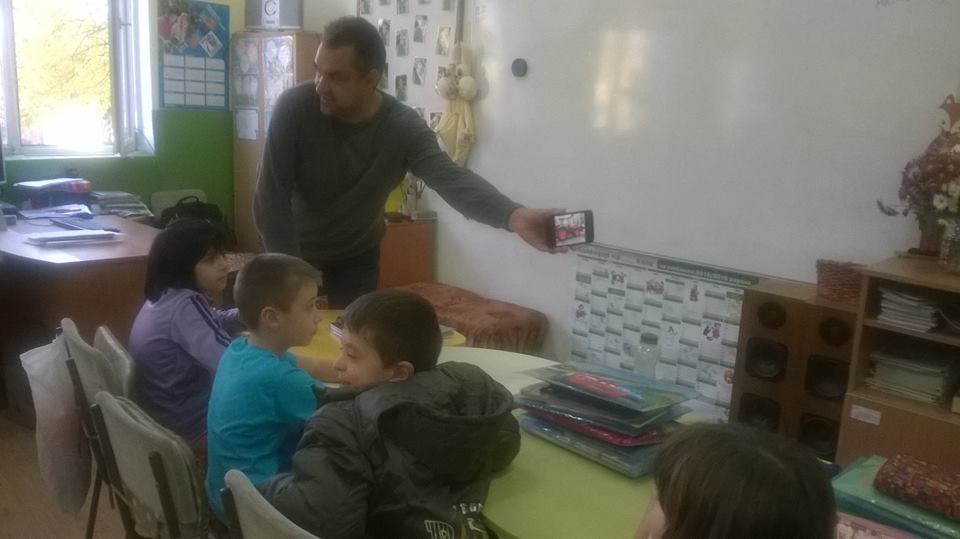 Направихме си снимка за спомен
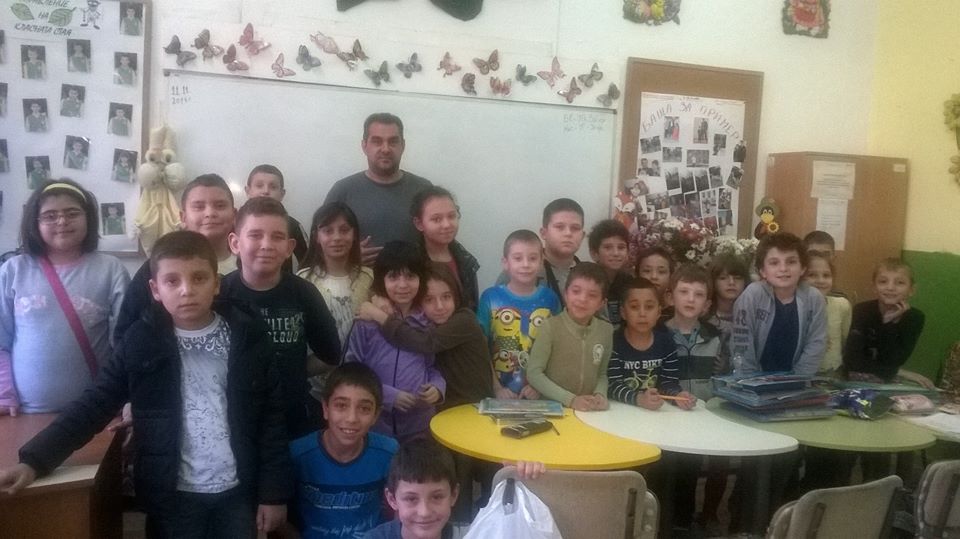 Наш гост беше и баткото на памела
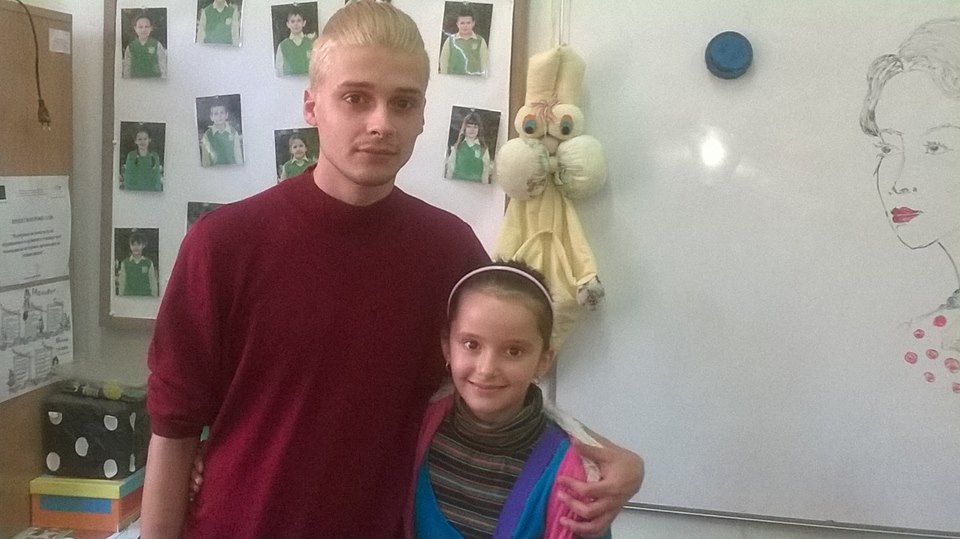 Въведе ни в тайнството на изобразителното изкуство
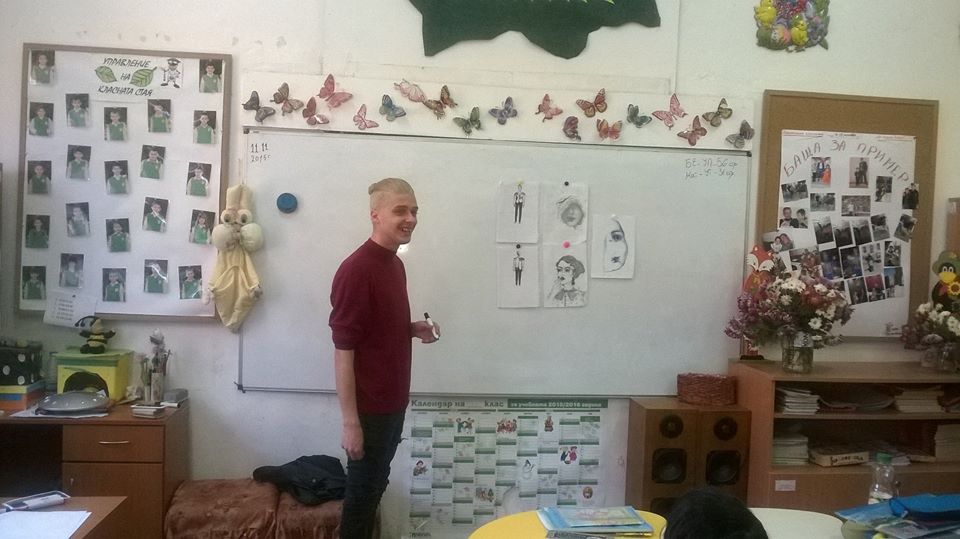 Показа ни как рисува
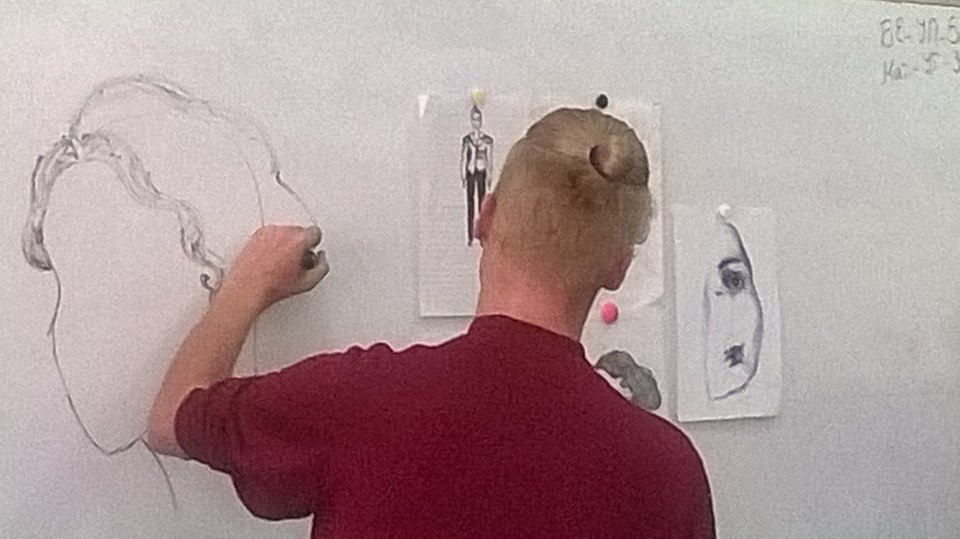 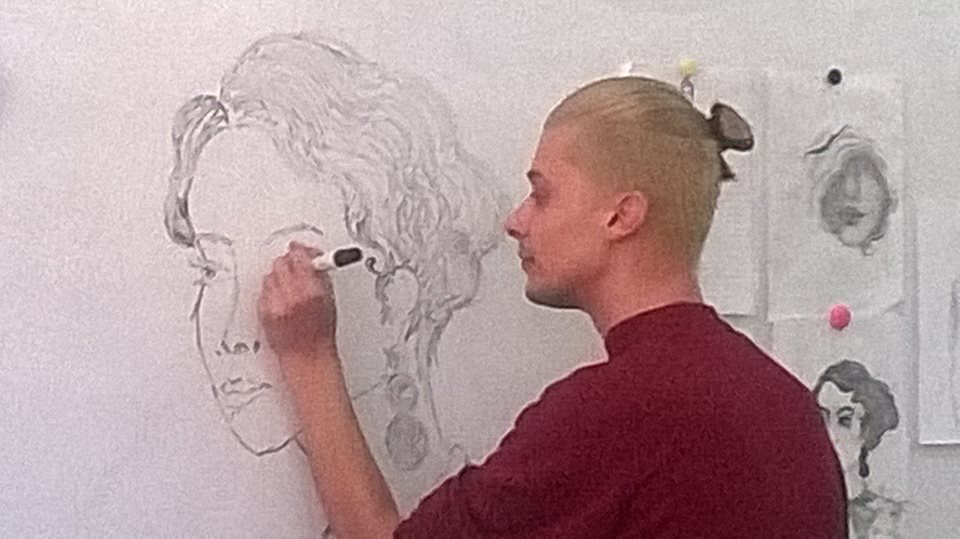 всички бяхме много впечатлени
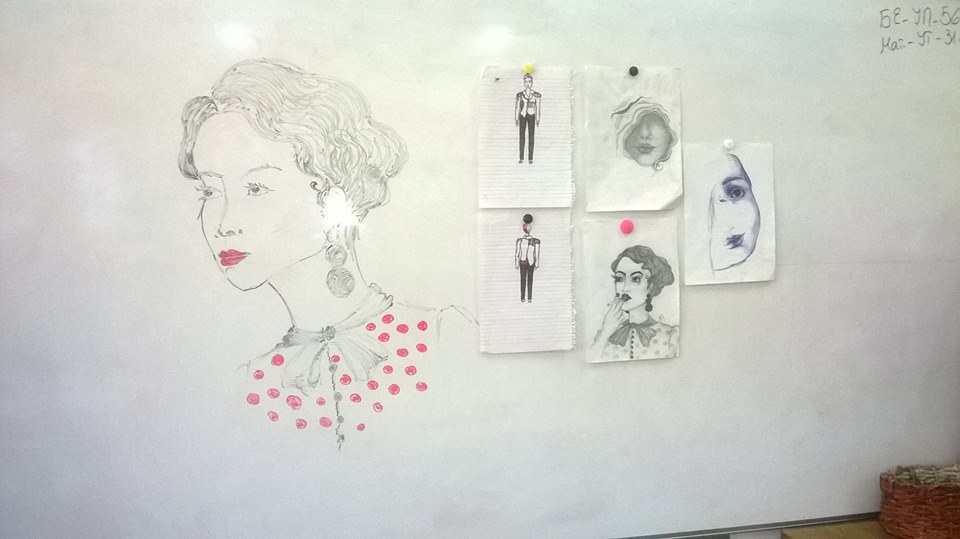 Снимахме се за спомен
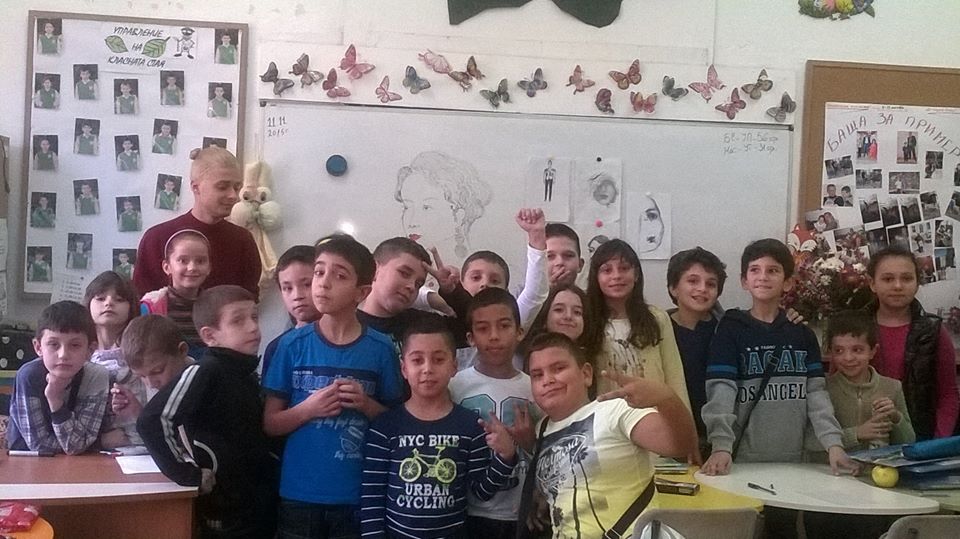 Благодарим на всички татковци, батковци, дядовци и успели мъже!Срещите с вас ни показаха, че за да си успял мъж е нужно много труд и постоянство.Гордеем се с вас!Вие сте бащи за пример!